Integrating Communication into the Curriculum
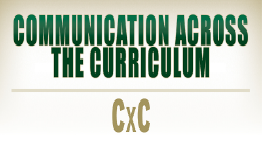 Tuesday, September 4 2018 
Stephanie Norander, PhD
Heather Bastian, PhD
Teaching Reflection
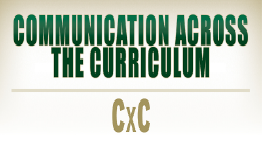 [Speaker Notes: Transition - examples of plagiarism speak to the challenges of teaching, there are many different roles we must negotiate and that the one thing you can predict with certainty is unpredictability

Teaching is fundamentally relational and communicative 

Reflective practice is a means of growth and development]
Which questions and concerns currently hold the most power for you and which have changed over time?
[Speaker Notes: Processing the reflection 

Teaching is an imperfect, vulnerable, and risky activity - teaching is tied to our sense of self, and we are always becoming as teachers

We’ve committed to this profession because we have discovered the joy and passion of lifelong learning, and we want to make a difference for others 

In talking about integrating communication - I want you to take a way: 
This is a worthwhile and valuable goal to incorporate in your teaching practice, no matter your discipline or class (large, small, f2f, online) 
This will make your life easier 
You have support and resources on this campus]
Integrating Written and 
Oral Communication
[Speaker Notes: Teaching as prep team]
Why?
Prevent plagiarism 
Promote deep level content learning
Enhance valued competencies
Encourage student engagement 
Provide multiple opportunities for practice across academic career
Align with UNC Charlotte learning outcomes
How?
Incorporate communicating-to-learn activities 
Provide direct instruction on disciplinary expectations and conventions, including attribution and citation 
Assign a variety of disciplinary texts
Emphasize process approach (draft, feedback, revision)
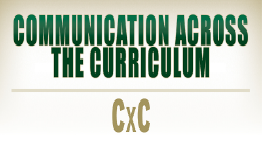 [Speaker Notes: Transition - What does this look in practice?]
Examples in Practice
 (Small Section)
Sequence formal projects by breaking into parts  
Proposal
Literature Review/Annotated Bibliography
Outline
Drafts 
Practice Presentations
Provide formative feedback (peers, instructor, and self)
Hold one-on-one or small group conferences
Incorporate reflective assignments focused on process and progress
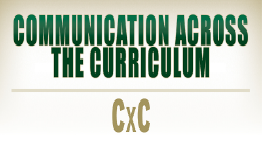 Examples in Practice 
(Large Section)
Incorporate frequent low stakes activities
Peer review in class
Make reflection part of learning
Examples in Practice
 (Reading)
Annotate sources
Summarize sources
Evaluate sources 
Synthesize sources
Identify and evaluate evidence

Ellen Carillo.  A Writer’s Guide to Mindful Reading
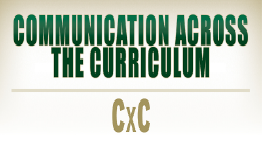 Where do I turn for support?
CxC Offers: 
Individual Consultations
Department Consultations
Facilitation of peer support 
W/O Teaching Academy 
Student Communication Consultants
Webinars
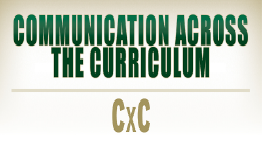 Communication Across the Curriculum CxC
Stephanie Norander, PhD
Executive Director 
snorande@uncc.edu 
Heather Bastian, PhD
Associate Director 
hbastian@uncc.edu
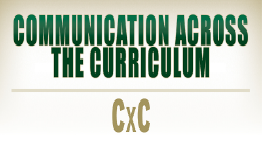 cxc.uncc.edu